מודלים לרכישה ושימוש בספרים אלקטרוניים
מנחם דולינסקי / אינטר – וויו משאבי מידע
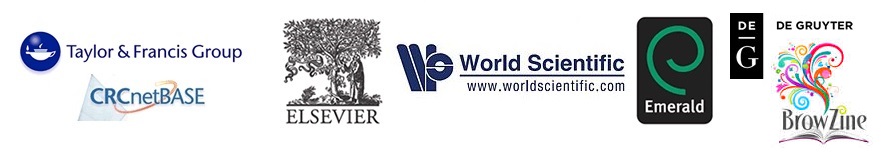 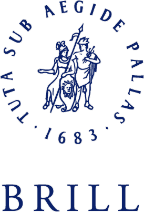 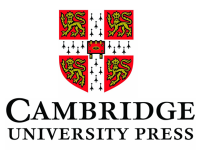 על מה לא נדבר ?
רכישת ספרים לשימוש של אנשים יחידים – לדוגמא דרך חנות הספרים של אמזון.
רכישת ספרים לספריה למחשב בודד וספציפי (Stand alone).
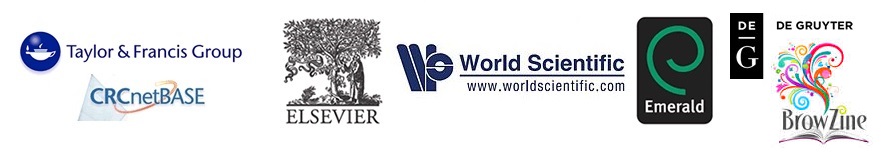 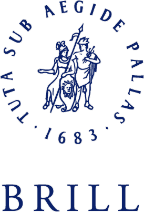 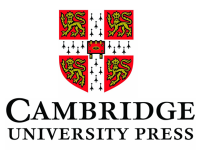 על מה כן נדבר ?
רכישת ספרים אלקטרוניים לספריה / למוסד והשימוש בספר לפי טווח IP (Not stand alone)
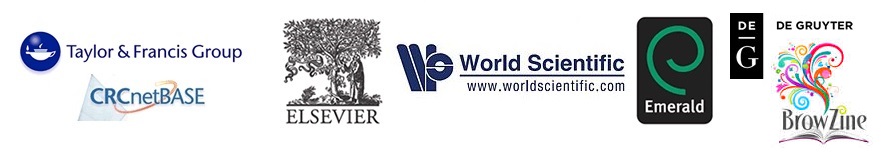 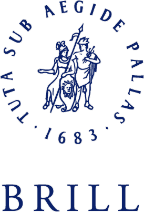 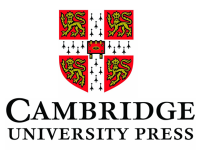 פרמטרים שרצוי להתחשב בהם במהלך הרכישה
מחיר
הגבלות שימוש
ממשק
מודל רכישה
תמיכה
היבטי קטלוג
זמינות
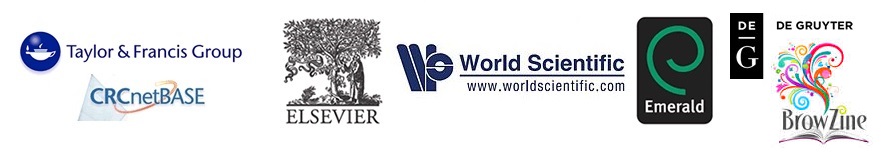 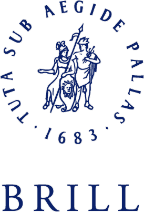 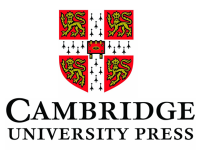 מחיר
מחיר ספר אלקטרוני יכול להיות:
יקר ממחיר הספר המודפס
זהה למחיר הספר המודפס 
זהה למחיר ספר מודפס בכריכה קשה
יש מו"לים / ספקים שמחיר הספר האלקטרוני לא קשור כלל למחיר הספר המודפס אלא קשור לסוג הספר – לדוגמה CUP משתמשת ב 4 רמות מחיר קבועות – מונוגרפיות , Textbooks, ספרי קורסים , כל שאר הספרים
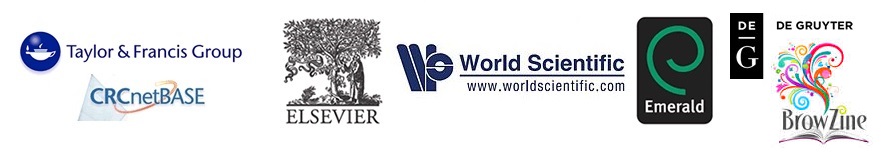 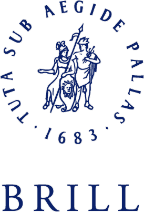 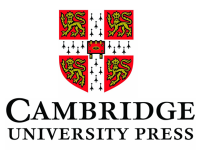 הגבלות שימוש - DRM
DRM – DIGITAL RIGHTS MANAGEMENT
כמה משתמשים בו זמנית יכולים להשתמש באותו ספר? 1, 2, 3, אין הגבלה על מספר המשתמשים.
הגבלות על הדפסה – האם ניתן להדפיס בכלל? אם כן כמה דפים? או שאין הגבלה על ההדפסה?
האם ניתן להוריד את הפרקים כקבצי PDF ולשמור אותם ?
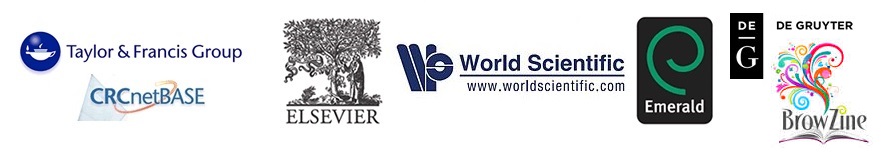 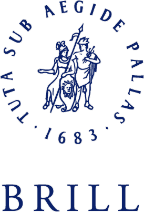 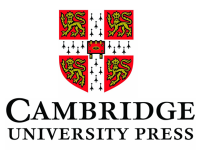 ממשק
האם הספר נוח לקריאה?
האם ניתן לקרוא בו גם במכשירים ניידים?
האם ניתן לבצע חיפוש?
האם ניתן להשתמש בסימניות / למרקר קטעים כדי לסמן לקורא קטעים מעניינים?
האם ניתן לכתוב הערות ע"ג פתקיות / ע"ג הדף?
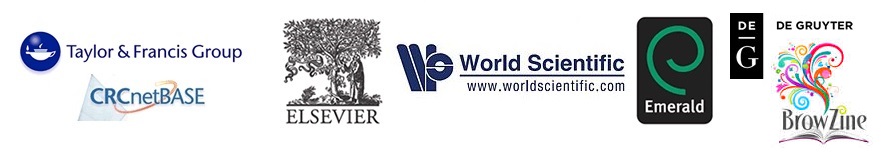 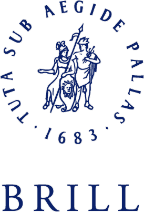 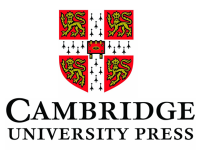 מודל הרכישה
האם מדובר ברכישה לצמיתות?
האם מדובר במנוי? 
האם הרכישה הנה ישירות מהמו"ל או מאַגְרֶגָטוֹר?
האם יש דמי שימוש שנתיים לפלטפורמה?
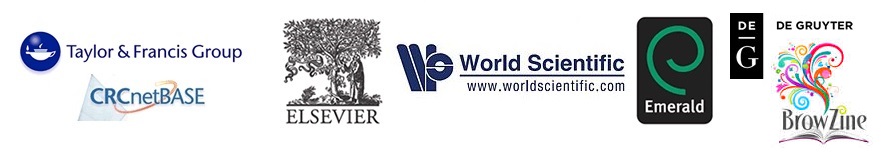 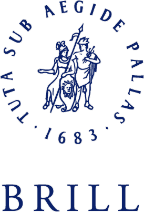 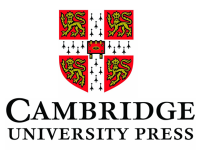 תמיכה
האם יש איש קשר אליו תוכלו לפנות במקרה של תקלה?
או שהקשר הינו קשר וירטואלי או אנונימי, ובכל פעם תקבלו תשובה מאדם אחר?
מה קורה כשיש בעיות בחשבוניות? בעיות טכניות של גישה לספרים?
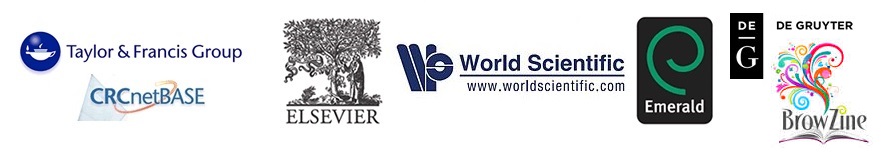 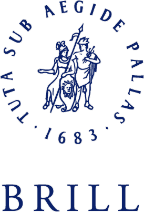 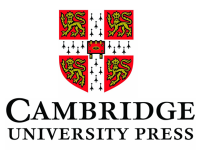 קטלוג
MARC RECORDS 
האם נשלחים קיטלוגים אוטומטיים בזמן רכישה?
האם יש צורך להוריד את הקיטלוגים באופן עצמאי ?
איכות הרשומות
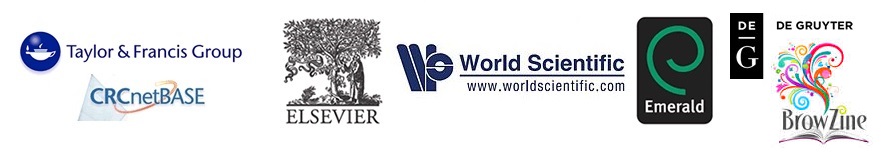 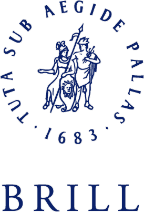 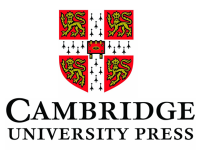 זמינות
חשוב לבדוק האם הספרים האלקטרוניים זמינים מיד עם ההפצה של הספרים המודפסים.
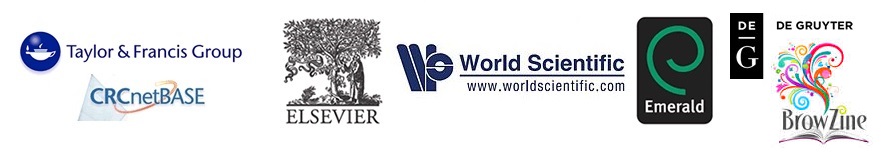 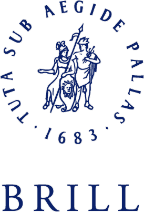 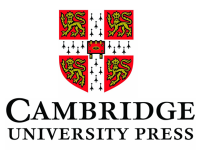 ממי רוכשים את הספרים ?
ישירות מהמו"ל: 
יתרונות – מחיר ותנאי רכישה גמישים יותר, בד"כ אין הגבלות שימוש (אין מגבלות DRM). 
חסרונות – יש לשאת ולתת עם כל מו"ל בנפרד ולכל מו"ל ממשק משלו.
מאַגְרֶגָטוֹר: 
יתרונות – נקודת רכישה אחת לכל המו"לים, ממשק שימוש אחד לכל המו"לים. 
חסרונות – מחיר יקר יותר, תנאי רכישה פחות גמישים, הגבלות שימוש (יש מגבלות DRM).
חנות ספרים ווירטואלית:
חסרון – התמקדות במספר מו"לים מצומצם (אבל יש חנויות שמשמשות כסופרמרקט ומגוון המו"לים גדול יותר). 
יתרון – מזכיר במידה מסוימת את דגם חנות הספרים המוכרת – ויש מי שמטפל בלקוח באופן אישי.
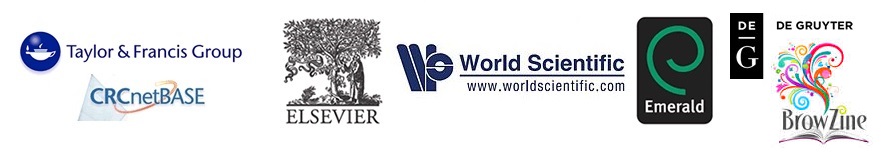 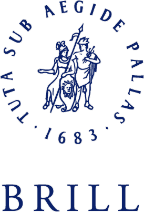 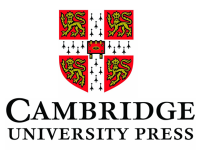 המודלים
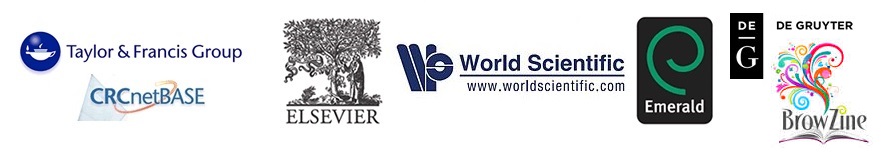 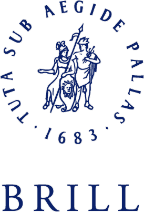 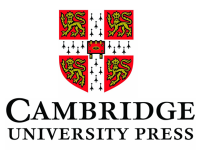 Pick and Choose
המודל הזה מאפשר לספרנים / ספרניות אוטונומיה מסוימת המאפשרת להם לשלוט בתקציב רכש הספרים ובבחירת הכותרים
הבחירה הנה של כותרים בודדים מתוך קטלוג
יתרון – לא כבולים לחבילה אשר יש בה מן הסתם גם ספרים פחות חשובים / איכותיים / רלוונטיים.
חסרון – מחיר לספר גבוה יותר כשרוכשים ספרים בודדים בהשוואה לרכישת חבילה.
הערה – ברכישה ישירות מהמו"ל על פי מודל זה חשוב לזכור שלא כל המו"לים מוכנים למכור בשיטה זו, חלק מהמו"לים דורשים כמות מינימלית של ספרים בהזמנה.
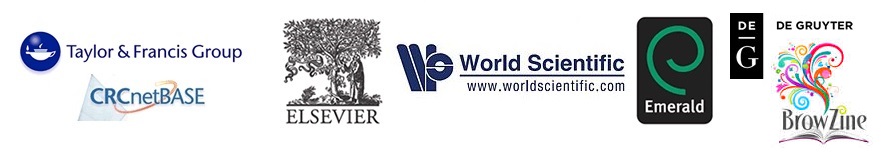 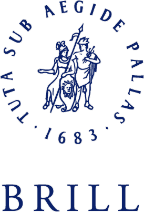 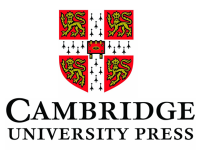 Collections / Packages
מודל שמאפשר רכישה של כמות גדולה של ספרים אלקטרוניים
החבילות מאורגנות בדרך כלל לפי שני פרמטרים – לפי נושא ולפי שנה או רק לפי נושא.
המחיר הוא לכל החבילה, דבר המאפשר להוזיל את המחיר לספר.
החיסרון הוא שחבילה כוללת בדרך כלל גם ספרים שאינם נדרשים או מאיכות נמוכה יותר.
רצוי לדון בכל מקרה לגופו ולבדוק מה אחוז הספרים הטובים בחבילה ומה מחירם.
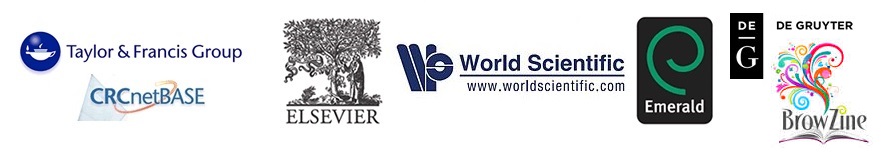 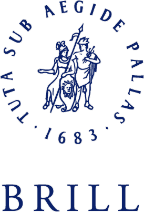 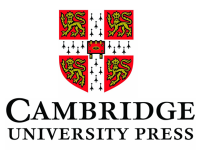 Purchase vs. Subscription
רכישה לצמיתות – הספר שלכם לתמיד – נקודות שכדאי לברר – האם יש דמי מינוי שנתיים עבור התחזוקה? האם לגורם שממנו רוכשים יש הסכמים עם חברות שעוסקות בשימור ואבטחת גישה לטקסט המלא במקרה שהספק ממנו נרכש הספר האלקטרונים יעלם יום אחד.
מינוי – מחייב תשלום מדי שנה תמורת הגישה. אם לא מחדשים את המינוי מאבדים גישה לכל הספרים שהיו נגישים באמצעות המינוי. בחישוב לטווח קצר מחיר המינוי זול יותר מרכישה.
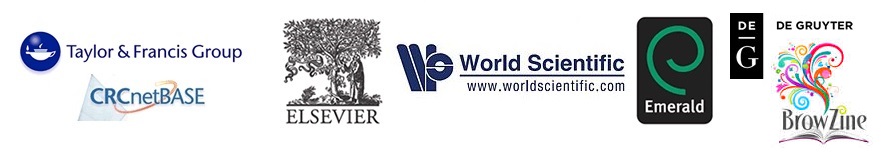 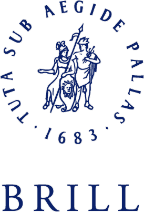 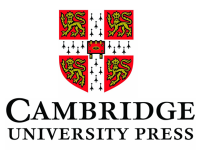 Patron-Driven Acquisition Models
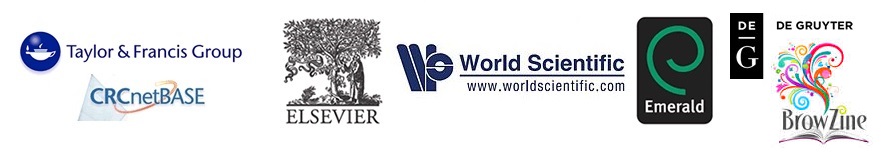 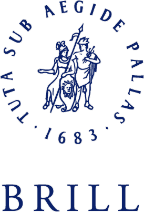 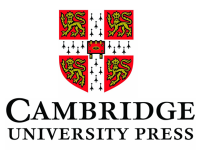 PDA Purchase
המודל
הספק (מו"ל / אגרגטור) מחליט על רשימה של ספרים אלקטרוניים שיהיו נגישים לקוראים.
מסכמים מראש מה הפרמטר שעל פיו הספר יעבור לרשות הספרייה לצמיתות (לדוגמא אם הקוראים הורידו 15 פרקים מספר הוא נרכש באופן אוטומטי ע"י הספרייה)
הספק שולח לספריה קבצי MARC. הספרייה מטעינה אותם בקטלוג והספק מאפשר גישה לכלל הספרים.
יתרונות
גישה לכמות גדולה של ספרים
רק הספרים המבוקשים נרכשים
חסרונות
לספריה אין שליטה בתהליך הרכישה 
אם מסיימים את ההסכם נחסמת גישה לספרים שלא נרכשו
דורש מאמץ בניהול הקטלוג (להשאיר את הרשומות שנרכשו ולהוריד את אלה שבוטלו)
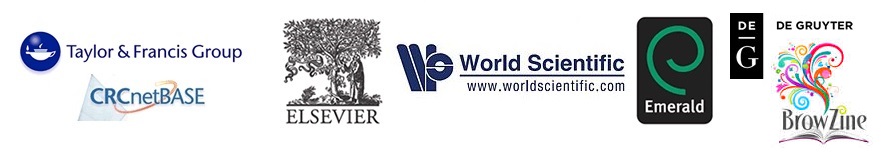 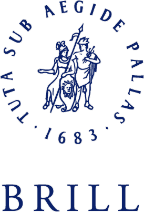 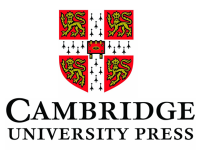 PDA Rental
המודל
הספק (מו"ל / אגרגטור) מחליט על רשימה של ספרים אלקטרוניים שיהיו נגישים לקוראים.
מסכמים מראש לגבי שני פרמטרים: – (1) מצב של השכרה. לדוגמה: אחרי שקוראים עיינו ב-15 פרקים עוברים למצב של השכרה וכל קריאה של פרק תחייב תשלום דמי השכרה. (2) המעבר ממצב של השכרה לרכישה בו הספר יעבור לרשות הספרייה לצמיתות. לדוגמה: אם הקוראים הורידו 30 פרקים מספר, הוא נרכש באופן אוטומטי ע"י הספרייה.
הספק שולח לספריה קבצי MARC  הספרייה מטעינה אותם בקטלוג, והספק מאפשר גישה לכלל הספרים.
יתרונות
גישה לכמות גדולה של ספרים.
רק הספרים המבוקשים נרכשים.
חסרונות
לספריה אין שליטה בתהליך הרכישה. 
אם מסיימים את ההסכם נחסמת גישה לספרים שלא נרכשו.
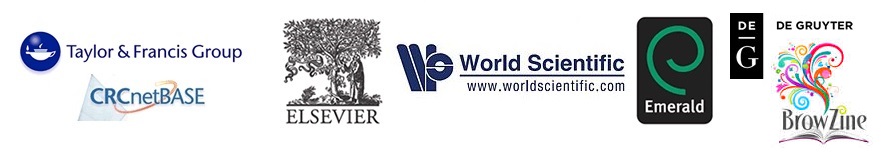 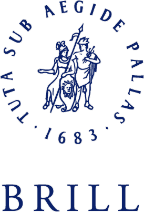 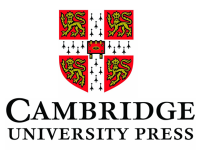 PDA Usage
המודל
הספק (מו"ל / אגרגטור) מחליט על רשימה של ספרים אלקטרוניים שיהיו נגישים לקוראים.
מחליטים על גובה התשלום לכל שימוש שהוא. דהיינו כל הורדה או קריאה של פרק או דף מהספר מחויבת בתשלום מאד קטן. מחליטים לאחר איזה סכום או כמות שימושים הספר יירכש באופן אוטומטי ע"י הספרייה.
יתרונות
גישה לכמות גדולה של ספרים.
רק הספרים המבוקשים נרכשים.
חסרונות 
לספריה אין שליטה בתהליך הרכישה. 
משלמים כבר מהעמוד הראשון שקוראים או מורידים.
אם מסיימים את ההסכם נחסמת גישה לספרים שלא נרכשו.
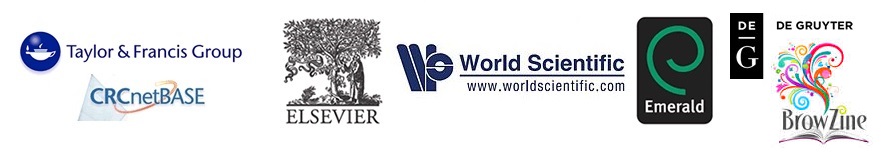 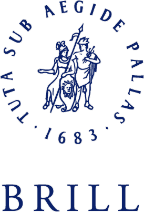 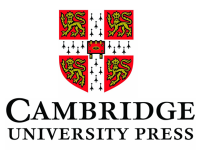 Evidence-Based Selection
המודל מכונה EBS
אפשרי רק דרך המו"לים
מגיעים להסכם אילו חבילות נושאים תהיינה נגישות ומאיזו תקופה – שנה אחת ספציפית או טווח שנים.
מסכימים על מחיר שבדרך כלל מהווה אחוז מסוים ממחיר החבילות. 
המו"ל מספק MARC RECORDS ופותח גישה למשך 12 חודשים.
התשלום נעשה מראש.
בסוף 12 החודשים המו"ל מספק סטטיסטיקת שימוש ובד"כ על פי הסטטיסטיקה הספרייה בוחרת איזה ספרים יישארו לרשותה לצמיתות. שווי הספרים העוברים לרשות הספרייה לצמיתות יהיה שווה לסכום אותו שילמה הספרייה בתחילה. 
אם הספרייה לא מחדשת את ההסכם הגישה לספרים שלא עברו לרשותה לצמיתות תחסם.
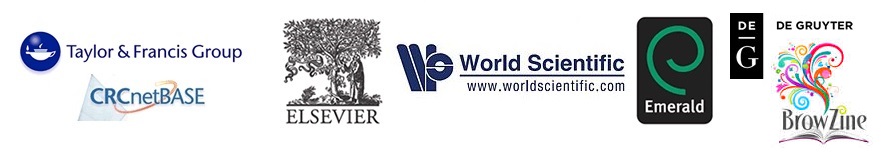 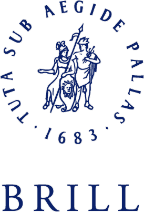 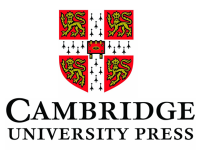 Short-term Loans
מודל זה קיים אצל אגרגטורים שונים.
במסגרת המודל הספרייה שוכרת את הספר לשימוש לתקופה קצובה של יום / שבוע / שבועיים / 4 שבועות.
למה לעשות זאת? למשל כאשר יש דרישה של מרצה או חוקר לשימוש בספר לתקופה קצובה והספרייה סבורה שאין הצדקה לרכישה לצמיתות.
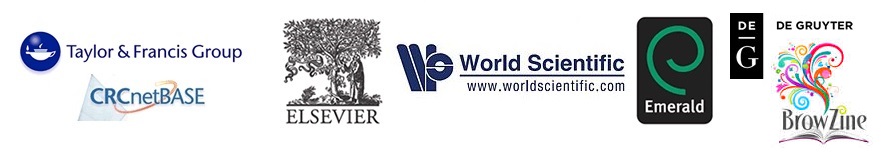 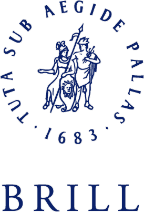 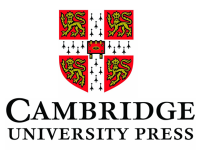 CLEAR YOUR SHELVES
במסגרת מודל זה המו"ל מציע לתקופה מוגבלת שכל ספר מודפס שנרכש ע"י הספרייה יוחלף בספר אלקטרוני כשהמחיר של הספר האלקטרוני יכלול הנחה משמעותית שיכולה להגיע למחצית מהמחיר הרשמי.
אין צורך להסיר את הספר המודפס מהמדף, אבל בד"כ ספריות מעוניינות לחסוך מקום וזה המניע העיקרי לשימוש במודל זה.
ההוכחה לרכישת ספר מודפס היא הרשומה המופיע בקטלוג המקוון של הספרייה
בדרך כלל יש דרישה לרכישה של מספר מינימלי של ספרים אלקטרוניים.
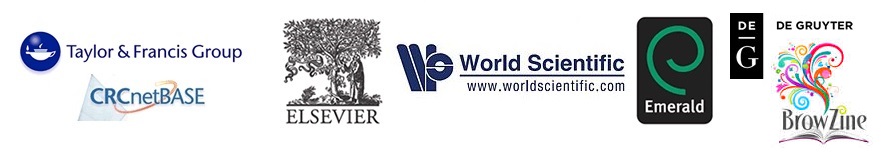 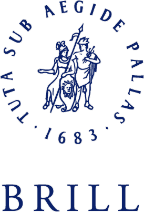 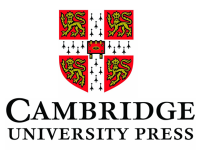 Subscriptions
ישירות מהמו"ל – אוסף קטן בהשוואה לאוסף של אגרגטור.



באמצעות אגרגטור המספק גישה לספרים אלקטרוניים מעשרות או מאות מו"לים – חלק מהמו"לים לא נכללים באוסף, לא כל הספרים היוצאים לאור ע"י מו"ל מסוים נכללים באוסף. אם ההסכם בין המו"ל לאגרגטור מסתיים, הספרים של המו"ל לא נכללים באוסף. האוסף מאוד דינמי - ספרים נוספים ונגרעים מהאוסף יותר מפעם אחת במהלך שנת המינוי. דבר שמבלבל את המשתמשים וגורם להתעסקות רבה בספרייה
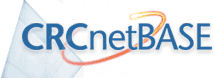 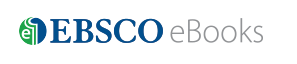 תודה רבה. שאלות ? ניתן לקבל את המצגת אם תשלחו אלי מכתב לכתובת הדוא"ל
mdolinsky@inter.net.il
inview@zahav.net.il
כתובת חנות הספרים האלקטרוניים www.mendelebook.com 
מי שמעוניין מוזמן לבקר גם באתר www.mdolinsky.com
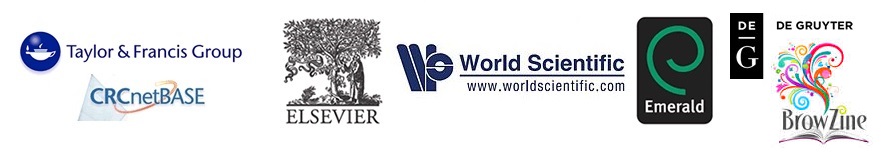 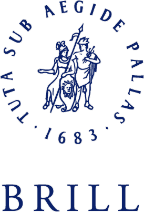 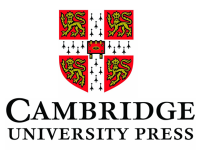